Planeación de Requerimientos 
de Materiales (MRP)
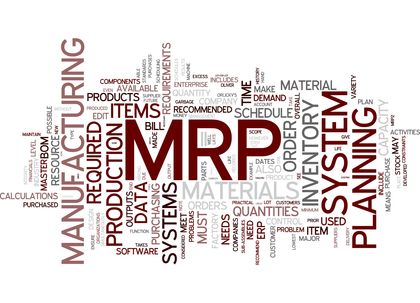 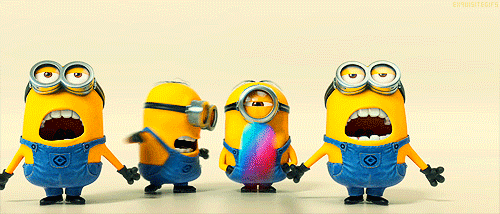 MRP
Técnica que permite controlar y coordinar los materiales para que se encuentren disponibles cuando sea necesario y al mismo tiempo, sin tener la necesidad de generar un inventario excesivo.
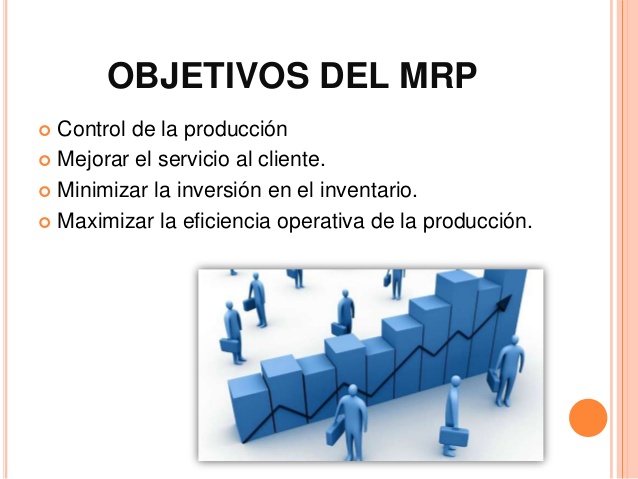 Para llevar a cabo esta técnica necesitamos los siguientes datos
La estructura de cada producto, calculando los componentes, materiales y cantidades necesarios de cada uno. Esa estructura da lugar a una lista de materiales conocida con el nombre de BOM (bill of materials).
Lead time o tiempo que se necesita desde que se solicita un componente o material hasta que se obtiene.
Stocks iniciales del producto final y de cada uno de los materiales o componentes que lo conforman.
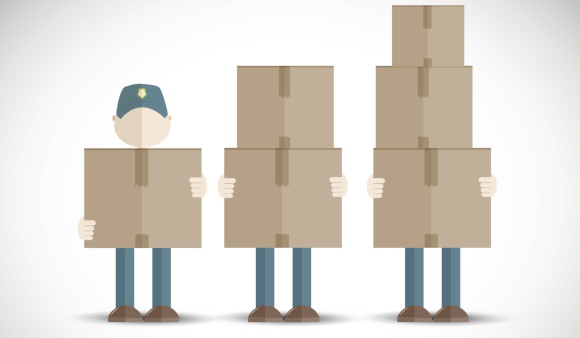 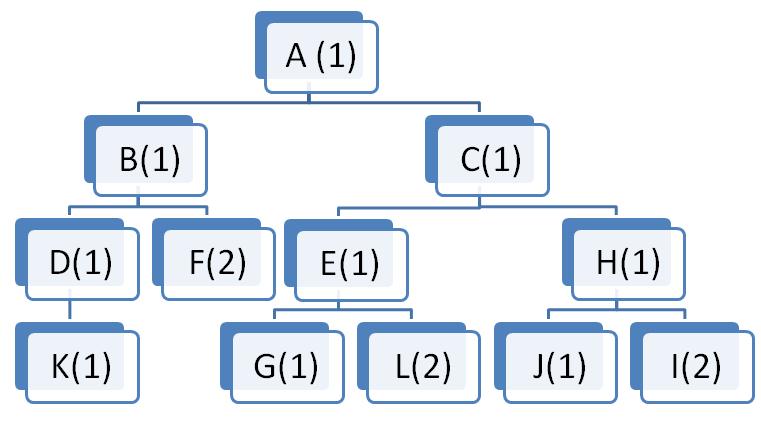 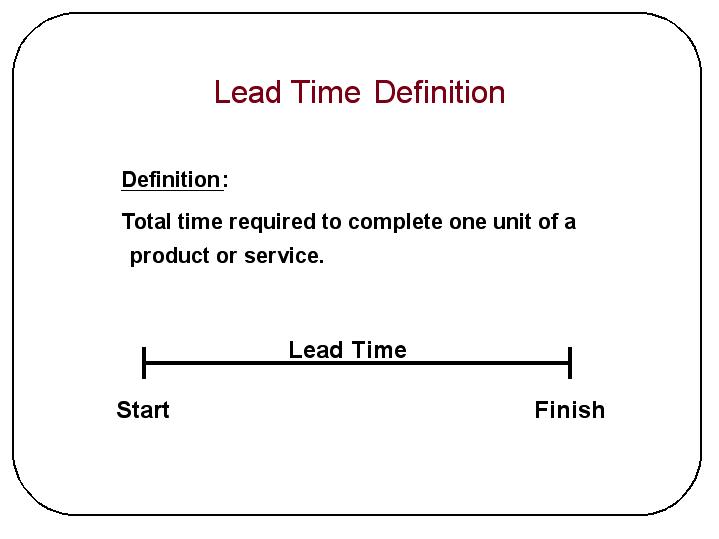 JIT
MRP
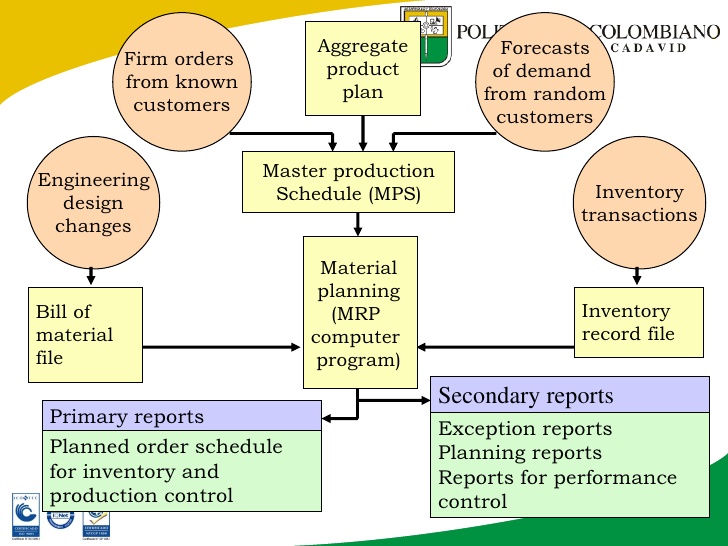 MRP
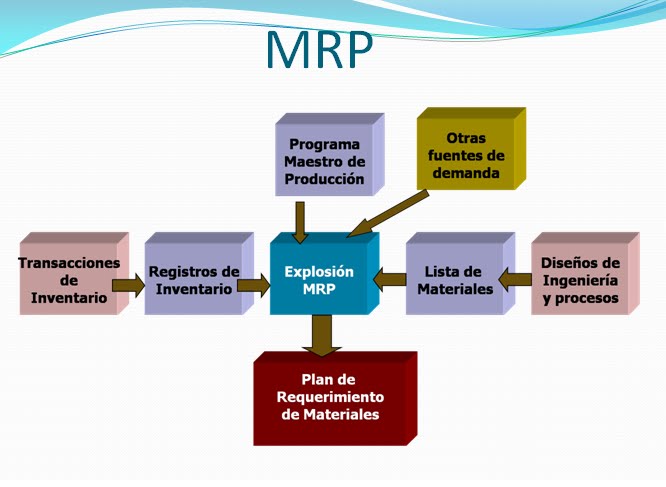 MRP
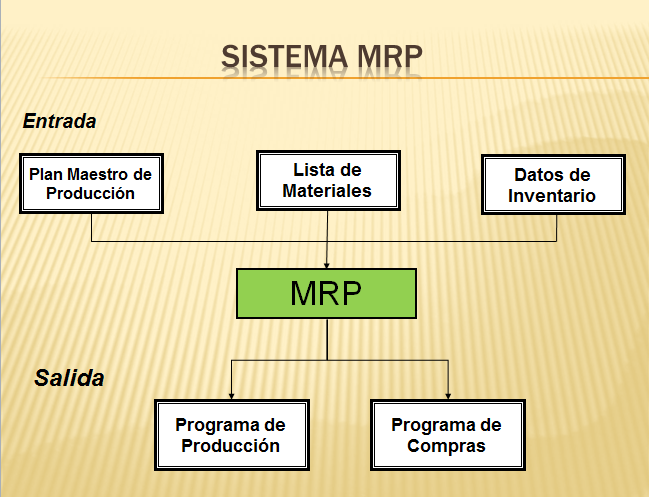 PASOS PARA ELABORAR UN MRP
2
1
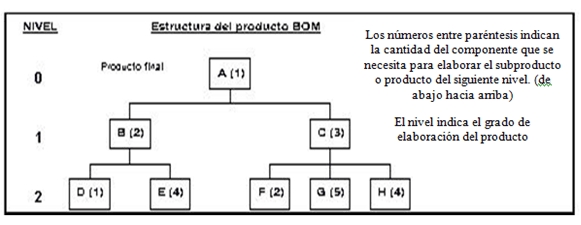 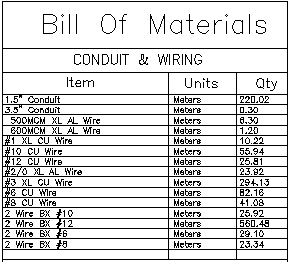 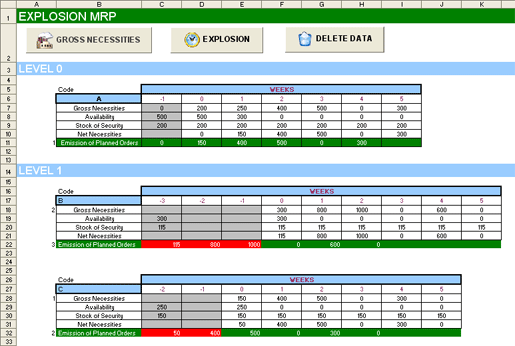 3
EJEMPLO

Supongamos que vamos a producir el producto T, que esta conformado por dos partes U y tres partes V. A su vez, la parte  U está compuesta por una parte W y dos partes X. La parte V esta compuesta por dos partes W y dos partes Y.

Ahora considere el tiempo que necesitaremos para obtener estos bienes. Suponga que requerimos una semana para fabricar T, dos semanas para U, dos semanas para V, tres semanas para W, una semana para X y una semana para Y.

Realizar un árbol de la estructura del producto T y el plan de requerimiento de materiales para terminar 100 unidades del producto T en la semana 7.
M r p